Skurdas ir jo mažinimo priemonės
2016-10-10
VU EF V.Karpuškienė
SDG (TVT) iki 2030m.
VU EF V.Karpuškienė
1 Tikslas. PANAIKINTI VISŲ FORMŲ SKURDĄ VISOSE ŠALYSE
• Iki 2030 m. užtikrinti, kad visi vyrai ir moterys turėtų lygias teises į ekonominius išteklius ir galimybę gauti būtiniausias paslaugas;

• Sustiprinti neturtingųjų ir pažeidžiamųjų padėtyje atsidūrusių asmenų atsparumą;

• Užtikrinti reikšmingą išteklių iš įvairių šaltinių sutelkimą;

• Sukurti politines sistemas, kurios padėtų 
paspartinti investicijas į skurdo panaikinimui 
skirtas priemones.
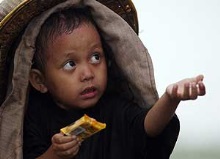 Gabrielė Bagdonaitė ir Irmantas Naulickas
1. Skurdo samprata ir matai
Skurdo ypatumai:
santykinis
įvairiapusis 
laipsniškas
VU EF V.Karpuškienė
Skurdo samprata ir apibrėžimas
Egzistencinis skurdas
Asmenys arba šeimos skursta, jeigu jų pajamos yra nepakankamos organizmo fizinio pajėgumo palaikymui būtinoms prekėms ir paslaugoms įsigyti  
Pagrindinių reikmių samprata
Asmenys arba šeimos skursta, jeigu jų ištekliai ir galimybės yra nepakankami minimalioms reikmėms patenkinti
Socialinė atskirtis
Asmenys arba šeimos skursta, jeigu jų ištekliai: materialiniai, kultūriniai ir socialiniai yra tokie riboti, kad neužtikrina šalies minimalaus  gyvenimo būdo
VU EF V.Karpuškienė
Lietuvos skurdo apibrėžimas
Skurstančiais yra laikomi žmonės, kurių pajamos ir kiti ištekliai (materialiniai, socialiniai ir kultūriniai) yra tokie menki, kad neužtikrina Lietuvos visuomenei įprastų gyvenimo standartų. Dėl per menkų išteklių šie žmonės negali dalyvauti veiklose, kurios kitiems žmonėms laikomos įprastomis
VU EF V.Karpuškienė
Skurdo riba ir jos nustatymo būdai
Skurdo riba - tai kriterijus, kurio pagalba politikai arba tyrinėtojai suskirsto individus, šeimas arba namų ūkius į skurstančius ir neskurstančius

Skurdo ribų tipai:
absoliuti
santykinė
VU EF V.Karpuškienė
Skurdo ribų nustatymo metodai
Vartotojiško krepšelio
Subjektyvus
Nepritekliaus/stygiaus
Teisinis/politinis
VU EF V.Karpuškienė
Skurdo matai
Skurdo lygis
Skurdo tarpsnis
 

 
Daugiamatis skurdo indeksas
Pajamų skurdas
Galimybių skurdas
VU EF V.Karpuškienė
Skurdo matai
Skurdo lygis (H)
Tai rodiklis parodantis gyventojų
 dalį, kurių pajamos yra mažesnės už skurdo ribą
n – gyventojų skaičius.
q – skurstančiųjų skaičius
VU EF V.Karpuškienė
Skurdo matai
Skurdo gylis (I)   
ps –skurstančių gyventojų 
vidutinės pajamos.
z -  skurdo riba.
Skurdo gylis parodo skurdo gilumą, t.y. kokia dalimi vidutinės skurstančių gyventojų pajamos mažesnės už skurdo ribą. 
Skurdo gylio ir  skurstančių gyventojų skaičiaus sandauga parodo, kiek reikia lėšų eliminuoti skurdą šalyje.
VU EF V.Karpuškienė
2010 Daugiamatis skurdo indeksas
VU EF V.Karpuškienė
daugiamatis skurdo indeksas
VU EF V.Karpuškienė
Daugiamatis skurdo indeksas DSI (MPI)
A – skurdo gylis šalyje,  kuris parodo kaip stipriai skursta   	vidutinis skurstantis namų ūkis šalyje
c- atskiro namų ūkio nepritekliaus/stygiaus  lygis
d – maksimalus suminis visų dimensijų  stygiaus rodiklis, kuris yra lygus 10
VU EF V.Karpuškienė
DSI skaičiavimo taisyklės
Namų ūkio dydis
Rodiklis
Namų ūkio dydis
Svoris
Sveikata
Bent vienas n.ū narys yra nepavalgęs
Bent vienas kūdikis miręs
Mokymasis
Nė vienas n.ū narys neturi 5 metų išsimokslinimo
Bent vienas mokyklinio amžiaus vaikas nelanko mokyklos
Gyvenimo salygos
Neturi elektros 
Neturi švaraus vandens
Nėra tinkamo tualeto 
Nešvarios grindys
Naudojamas “nešvarus ‘ kuras virimui (anglis, malkos, mėšlas)
N.Ū neturi mašinos, turi bent vieną iš : dviratis, motociklas, radijas. šaldytuvas, telefonas, televizorius
Rezultatai
Stygiaus svertinis įvertinimas (stygiaus komponentčių, padaugintų iš svorio, suma)
Ar namų ūkis yra skurstantis (c>3)
VU EF V.Karpuškienė
2. Skurdas pasaulyjeReitingai pagal galimybių skurdo lygį
VU EF V.Karpuškienė
Skurdo ribos tarptautiniuose tyrimuose
Absoliučios skurdo ribos 
Išsivysčiusios šalys - 11 $ ;    
Besivystančios šalys - 4 $ per dieną
Silpnai išsivysčiusios šalys 2 $ arba 1.25$   per dieną
Santykinės skurdo ribos
Skurdo rizikos riba:
Pajamos lygios arba mažesnės už šalies 50% vidutinių arba 60% medianinių pajamų.
VU EF V.Karpuškienė
Absoliutaus skurdo pokyčiai pasaulyjeDuomenys ir įžvalgos auditorijoje
3 Skurdas Lietuvoje
Padėtis
Priemonės
VU EF V.Karpuškienė
Lietuvos skurdo riba
Namų ūkis – atskirai gyvenantis vienas asmuo arba grupė viename būste gyvenančių asmenų, kurie bendrai dalijasi išlaidas ir apsirūpina gyvenimui būtinomis priemonėmis.
Namų ūkio disponuojamosios pajamos – bendrosios pajamos atskaičius pajamų mokestį, nuolatinius turto mokesčius, darbuotojų, savarankiškai dirbančių asmenų ir bedarbių (jei taikoma) privalomojo socialinio draudimo įmokas ir reguliarius pervedimus kitiems namų ūkiams.
VU EF V.Karpuškienė
Sąvokos
Ekvivalentinės skalės:
 (1;  0.5;   0.3)

Ekvivalentinės disponuojamosios pajamos sąlyginiam asmeniui apskaičiuojamos disponuojamąsias namų ūkio pajamas dalijant iš namų ūkio ekvivalentinio dydžio.
VU EF V.Karpuškienė
Skurdo rizikos ribaLt./EUR. per mėn.
VU EF V.Karpuškienė
Skurdo rizikos lygis 2013-2016m.
VU EF V.Karpuškienė
Skurdo priežastys
Ekonominės
Mažos pajamos
Nedarbas
Socialinės-demografinės priežastys
Nepalanki demografinė situacija
Socialinės paramos politikos trūkumai
Gyvenimo būdo problemos
VU EF V.Karpuškienė
Nacionalinis pranešimas apie socialinės apsaugos ir socialinės aprėpties strategijas 2008–2010 m.
Socialinės rizikos šeimų ir jose augančių vaikų skaičius
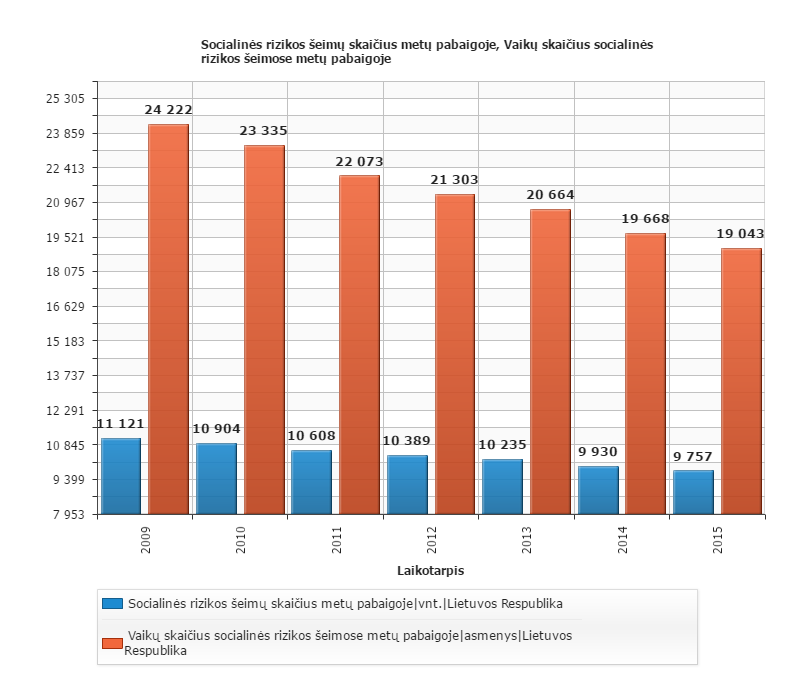 VU EF V.Karpuškienė
Skurdo mažinimo priemonės Lietuvoje
Skurdo mažinimo priemonės (valstybės politika)  
Skurdo  mažinimo strategija 
Skurdo strategijos įgyvendinimo priemonių programa  2002-2004
Socialinės aprėpties nacionalinis veiksmų  2008-2010, 2010-2012 ir t.t. 
Socialinės įtraukties didinimo 2014–2020 m. veiksmų planas
VU EF V.Karpuškienė
Skurdo mažinimo priemonės Lietuvoje
Socialinės įtraukties didinimo 2014–2020 m. veiksmų planas 
vaiko ir šeimos gerovė 
didinti labiausiai nuo darbo rinkos nutolusių asmenų paskatas ir galimybes darbui
užtikrinti gyventojų pajamų apsaugos sistemos finansinį stabilumą; 
gerinti gyvenamosios aplinkos kokybę ir didinti viešųjų paslaugų prieinamumą.
VU EF V.Karpuškienė
Vyriausybės veiksmai socialinės apsaugos srityje
Piniginė parama 
Užimtumo didinimo politika
Socialinės paslaugos
VU EF V.Karpuškienė
Valstybės socialinė politikaPiniginė parama
Piniginė parama
Socialinė pašalpa iki 102 Eur./mėn. žm.)
Šeimoms
Mokiniams
Vienkartinė išmoka gimus vaikui (418 Eur.)
Šildymo ir karšto vandens kompensacijos
Nemokamas maitinimas
Išmoka vaikui (2-7m) 15,2 Eur.
Parama mokinio reikmenims įsigyti (45 Eur.)
Globos išmoka (152 Eur.)
Vienkartinė išmoka įsikurti (2850 Eur.)
VU EF V.Karpuškienė
[Speaker Notes: 2005–2008 m. 8 proc. buvo padidintos piniginei socialinei paramai skiriamos lėšos. Daugiausia lėšų skirta vaikams ir vaikus auginančioms šeimoms]
Valstybės socialinė politikaSocialinis draudimas
Senatvės draudimas (255 Eur.) 
Nedarbo draudimas (Vid 182Eur. Max 311 Eur. mokama 6-9 mėn.) 
Neįgalumas
Nacionalinis pranešimas apie socialinės apsaugos ir socialinės aprėpties strategijas 2008–2010 m.
VU EF V.Karpuškienė
Valstybės socialinė politikaPiniginė parama
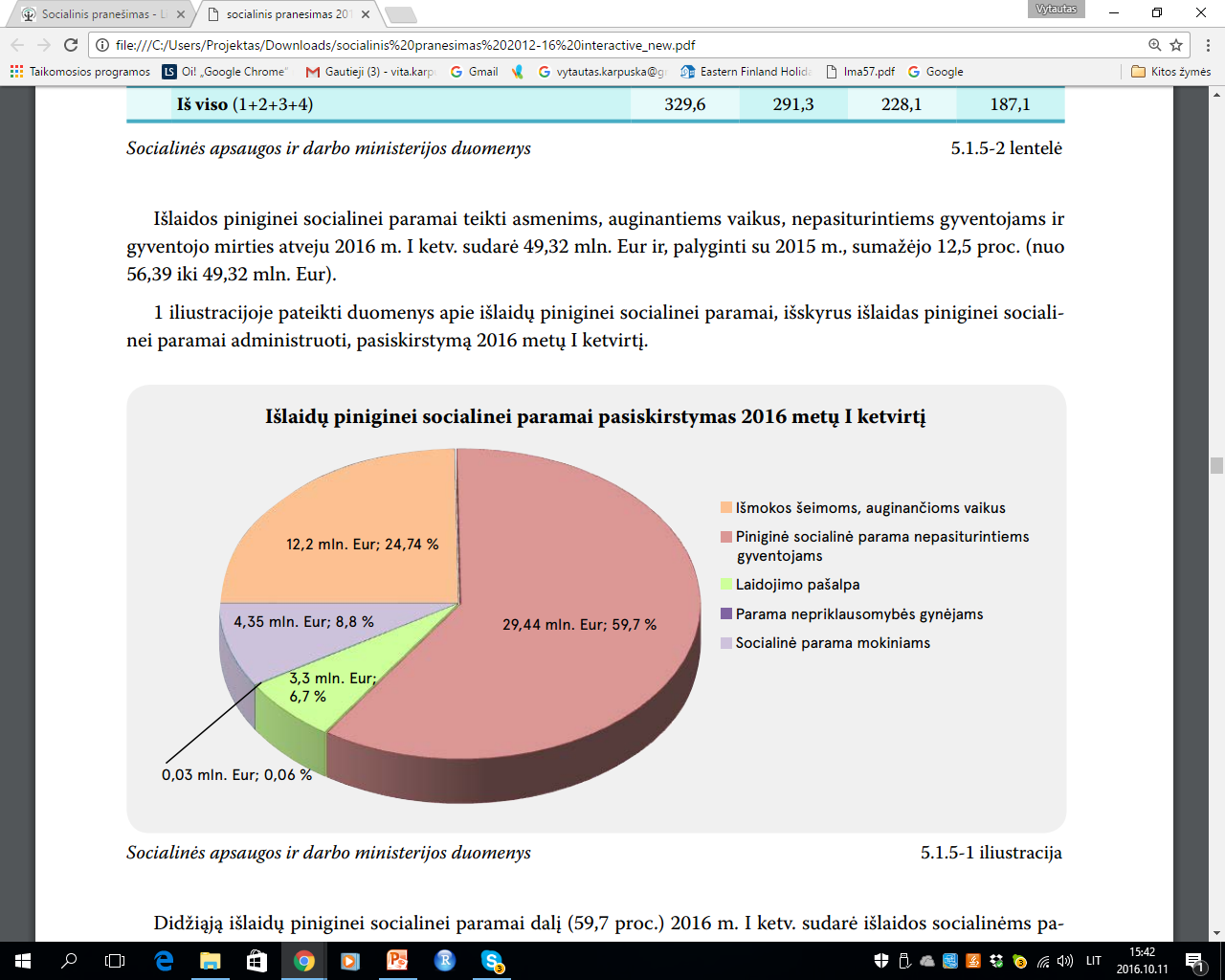 Nacionalinis pranešimas apie socialinės apsaugos ir socialinės aprėpties strategijas 2012-2016 m.
VU EF V.Karpuškienė